Fotos da usina de concreto
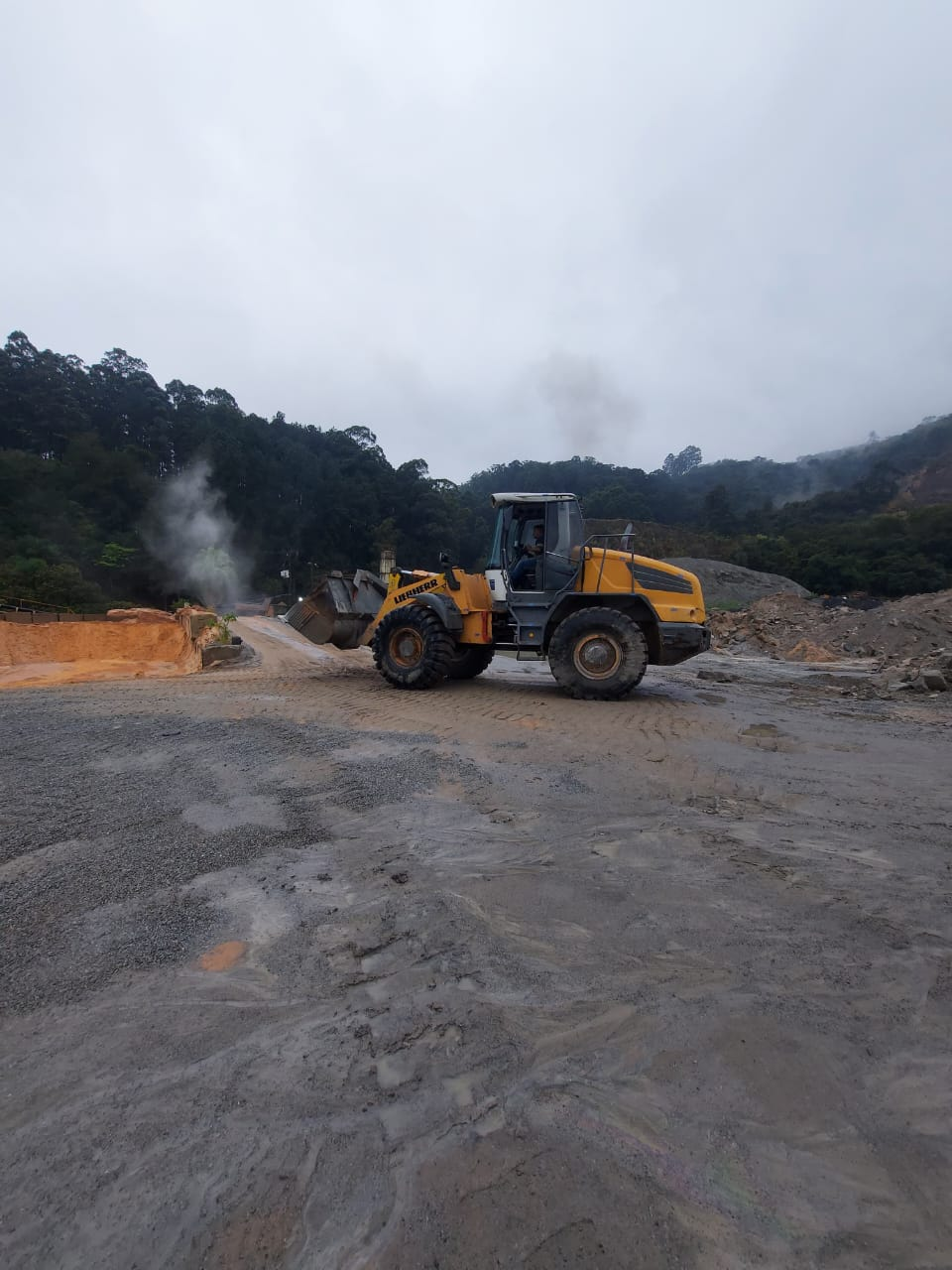 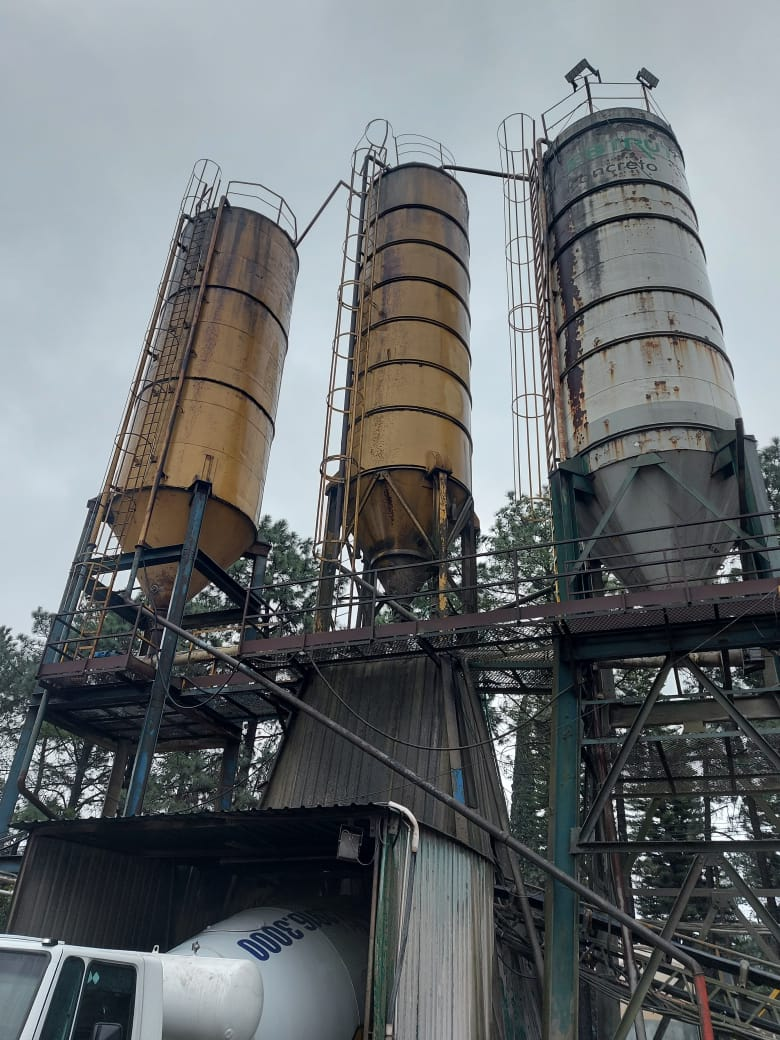 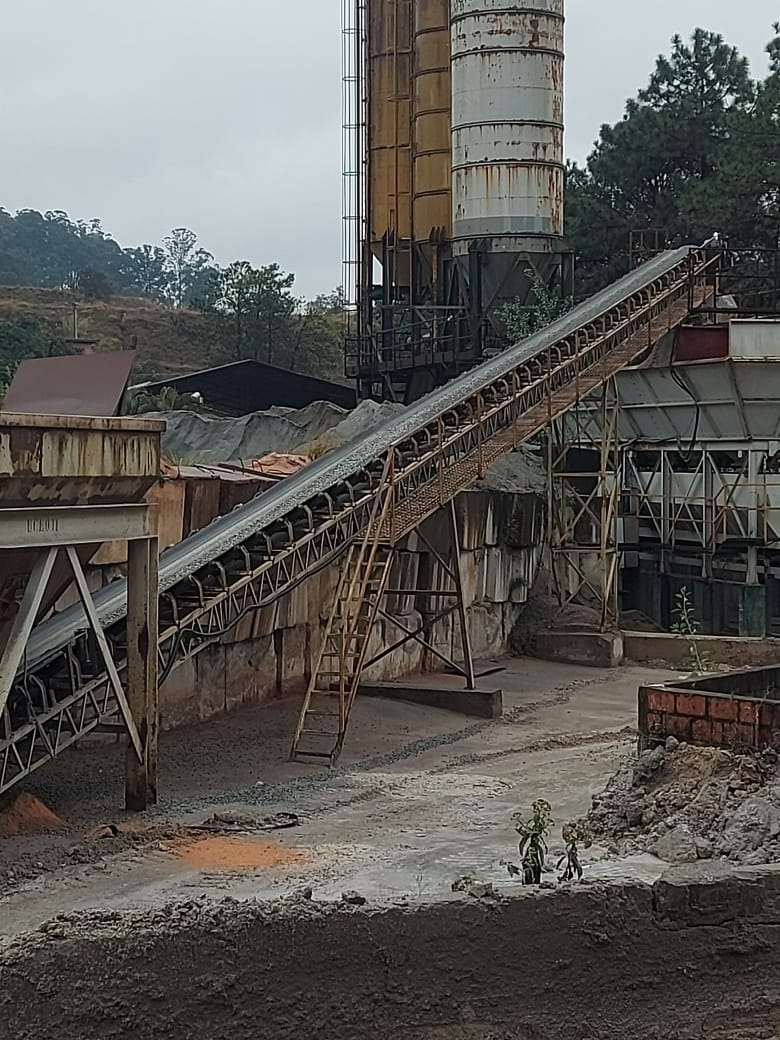 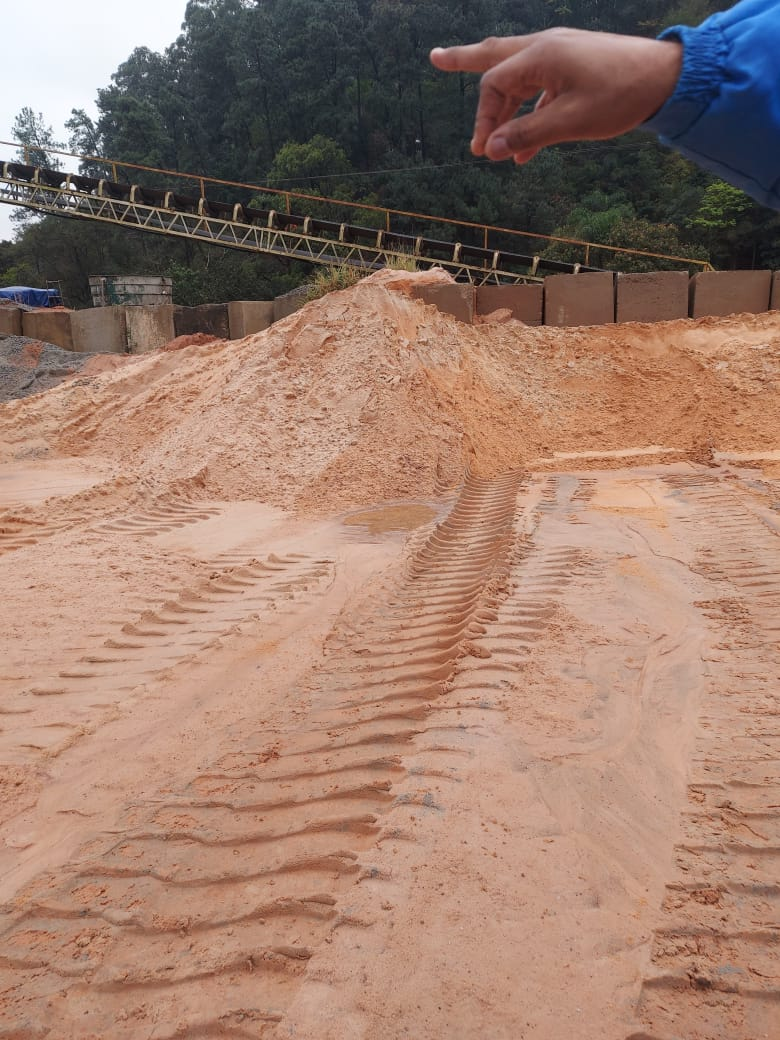 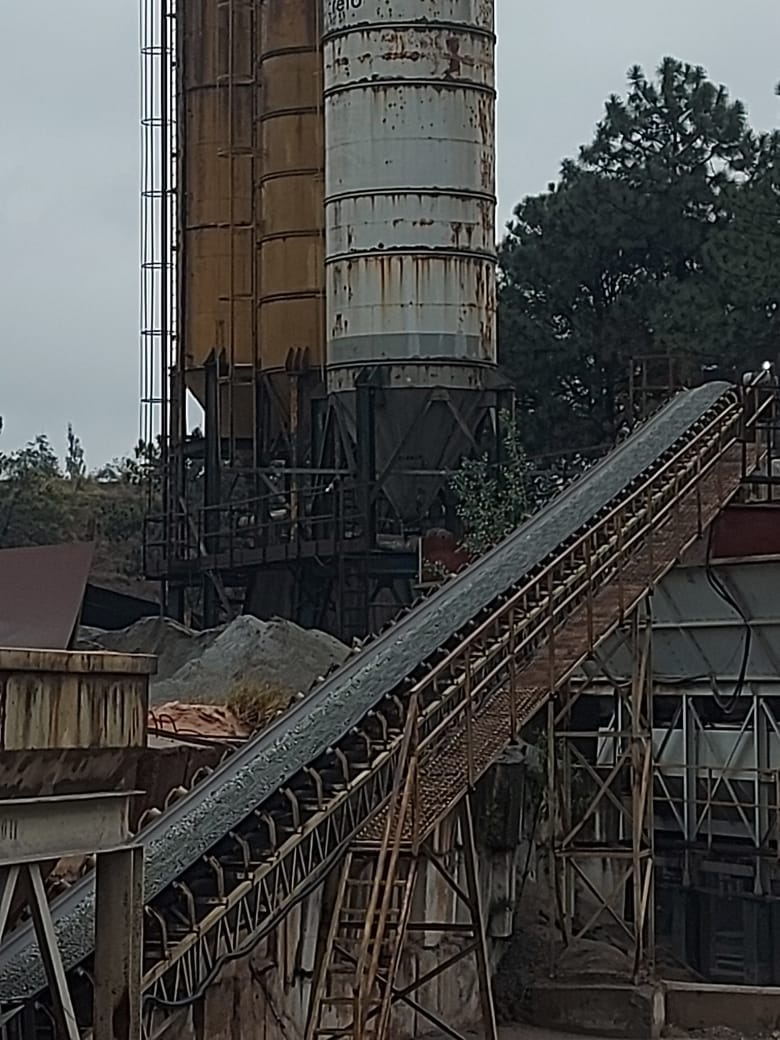 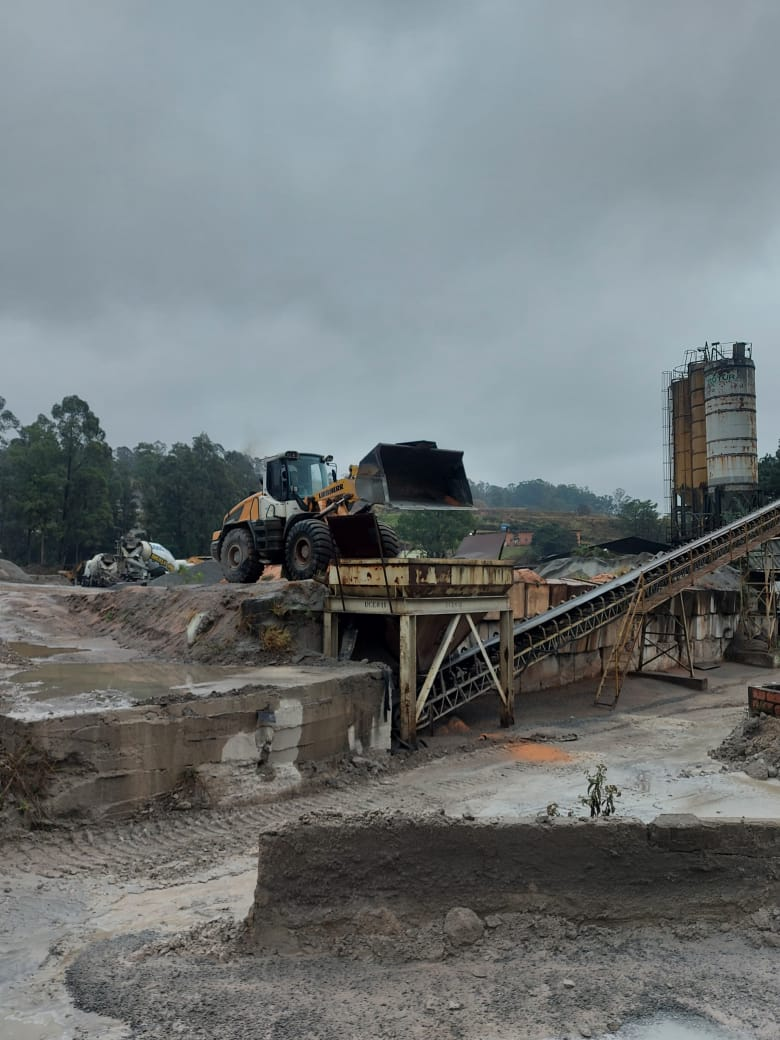 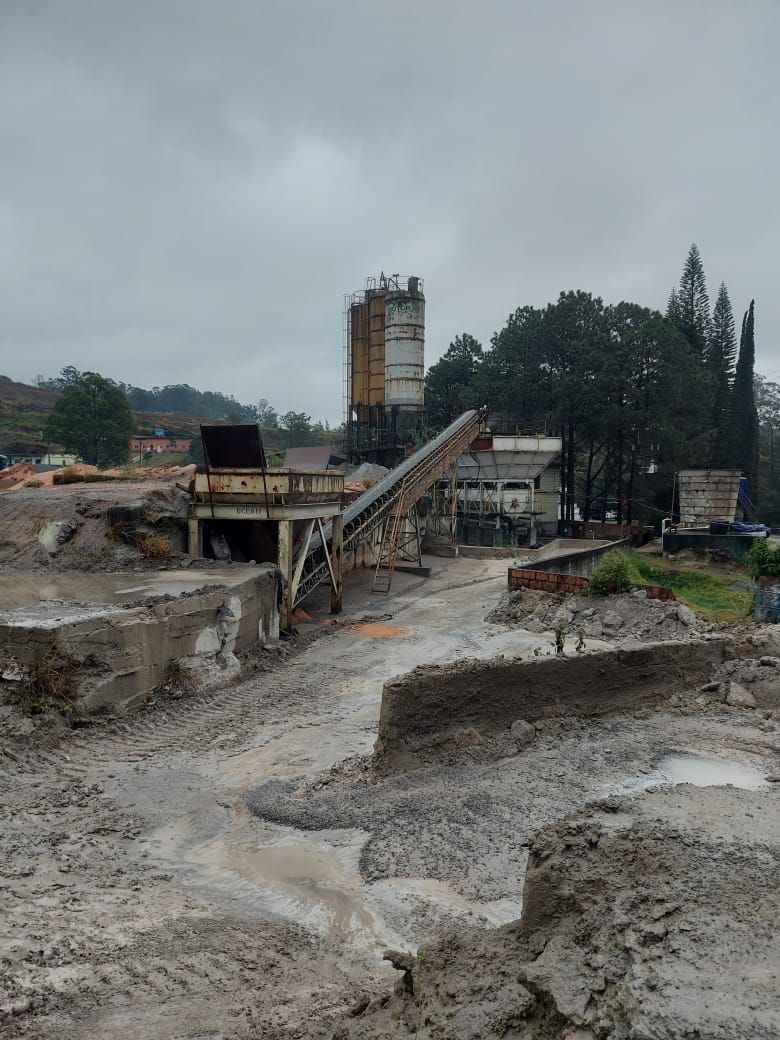 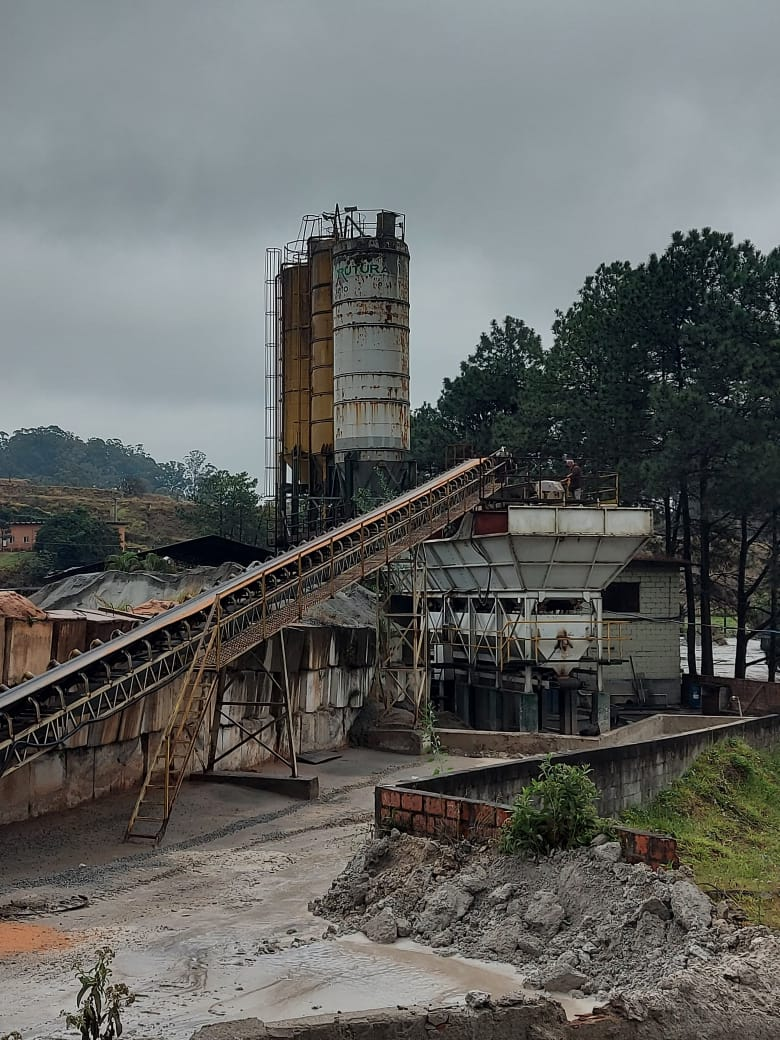 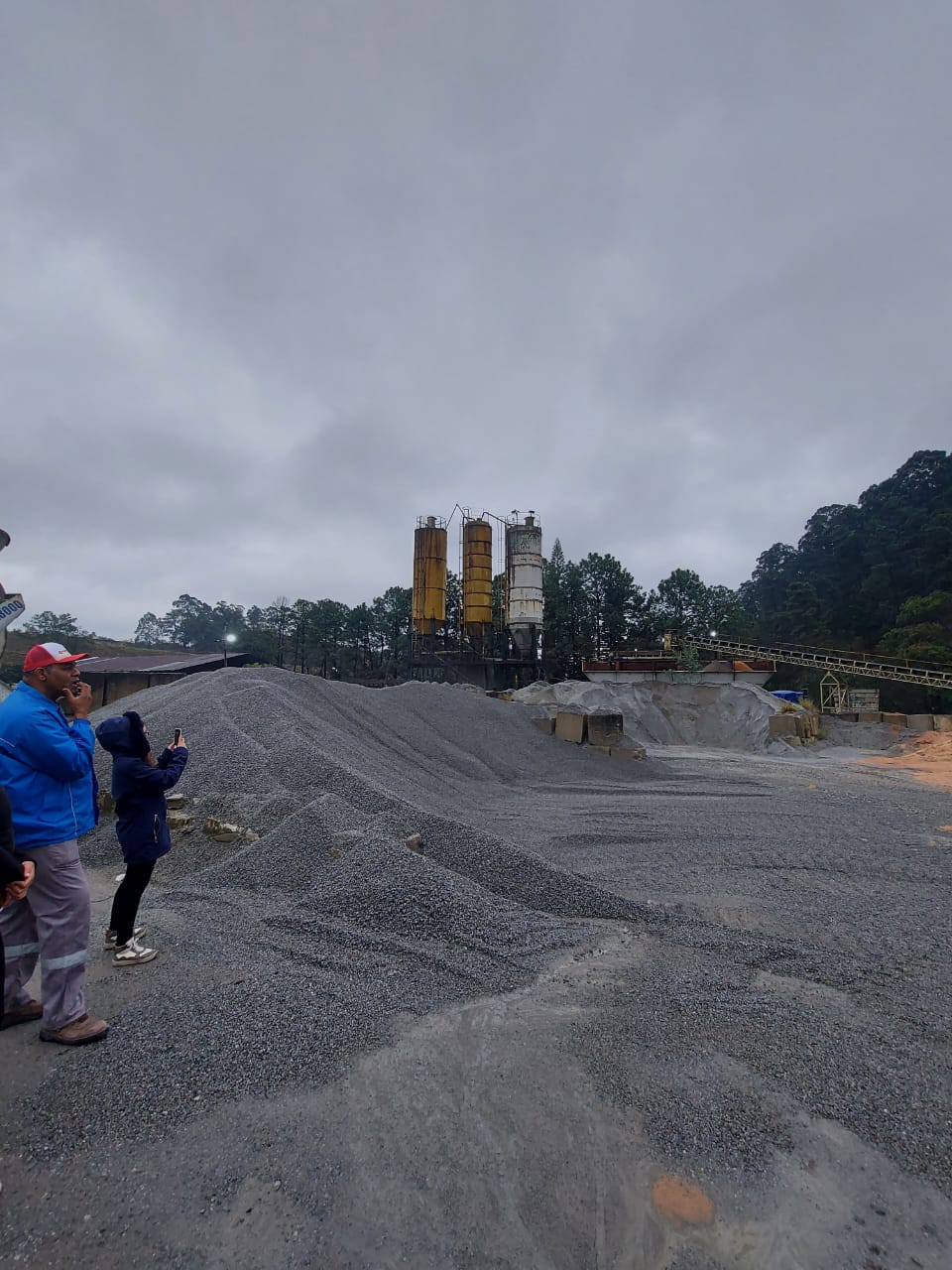 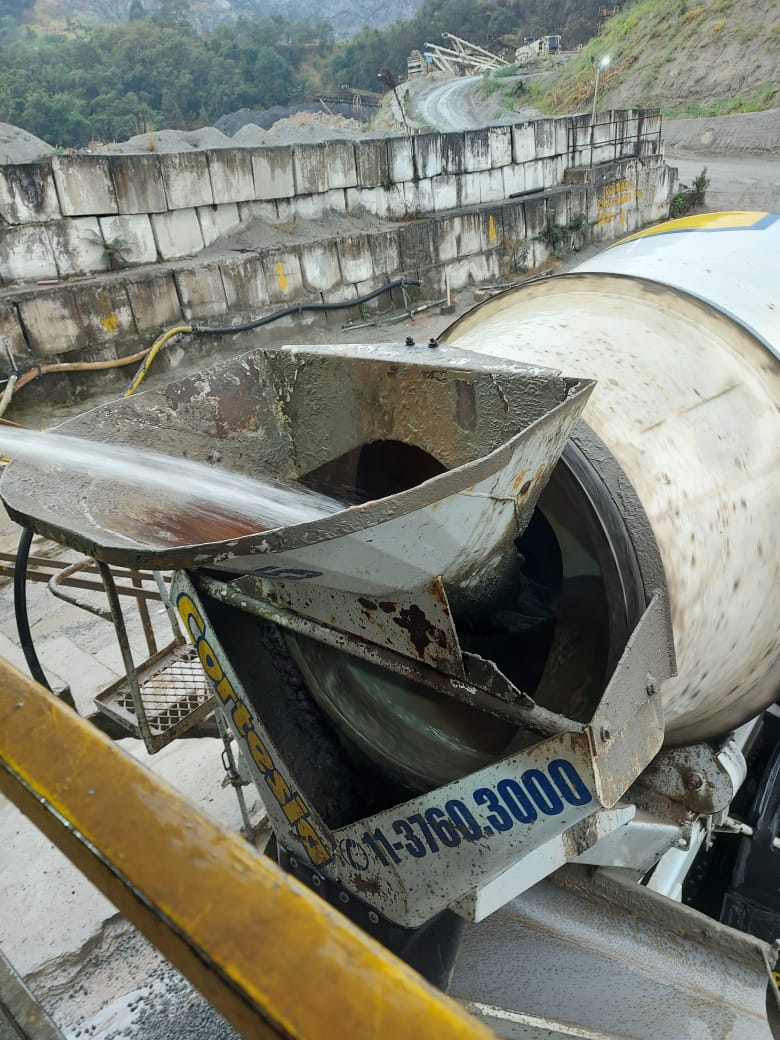 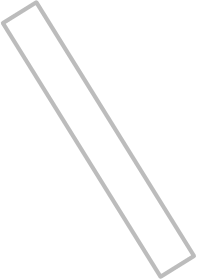 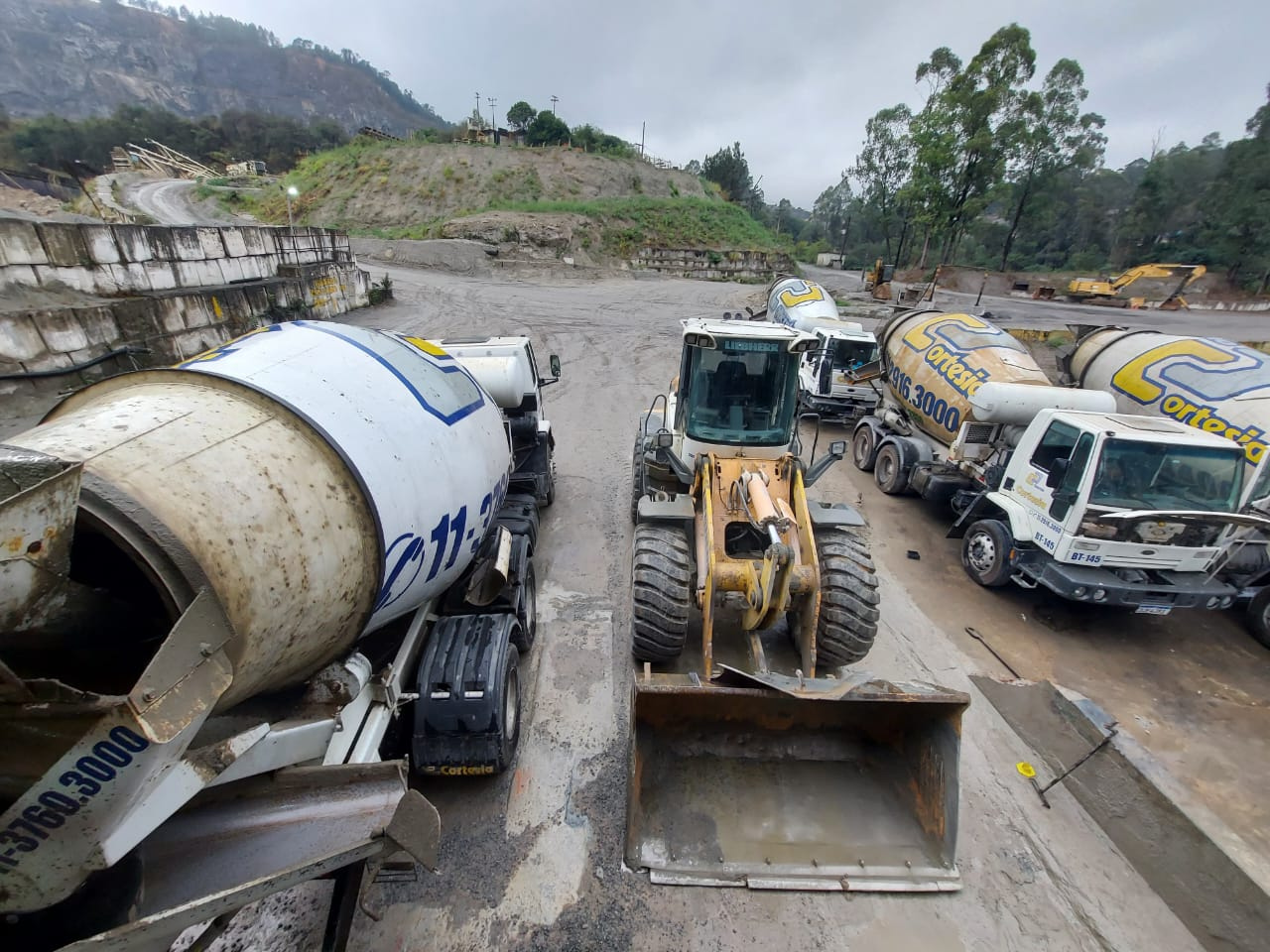 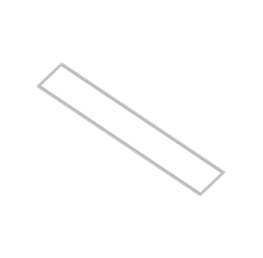 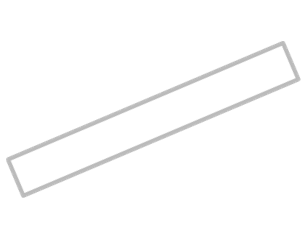 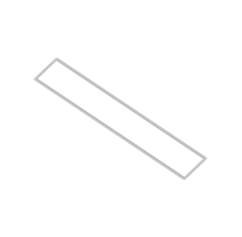 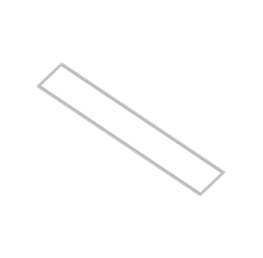 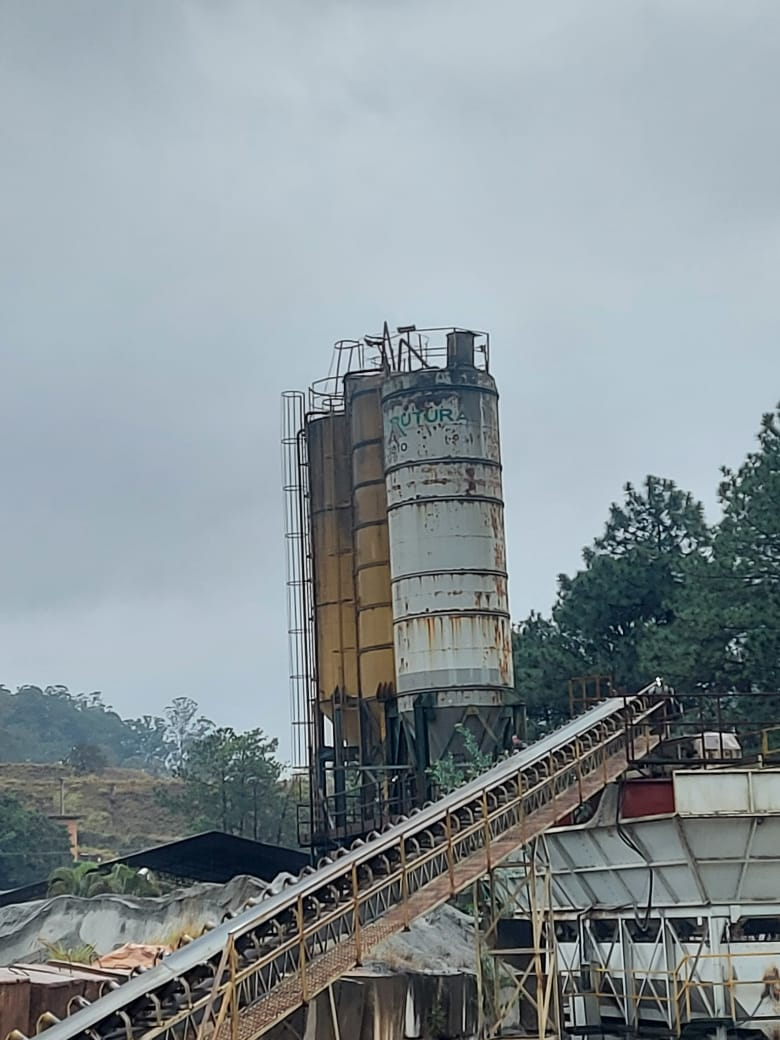 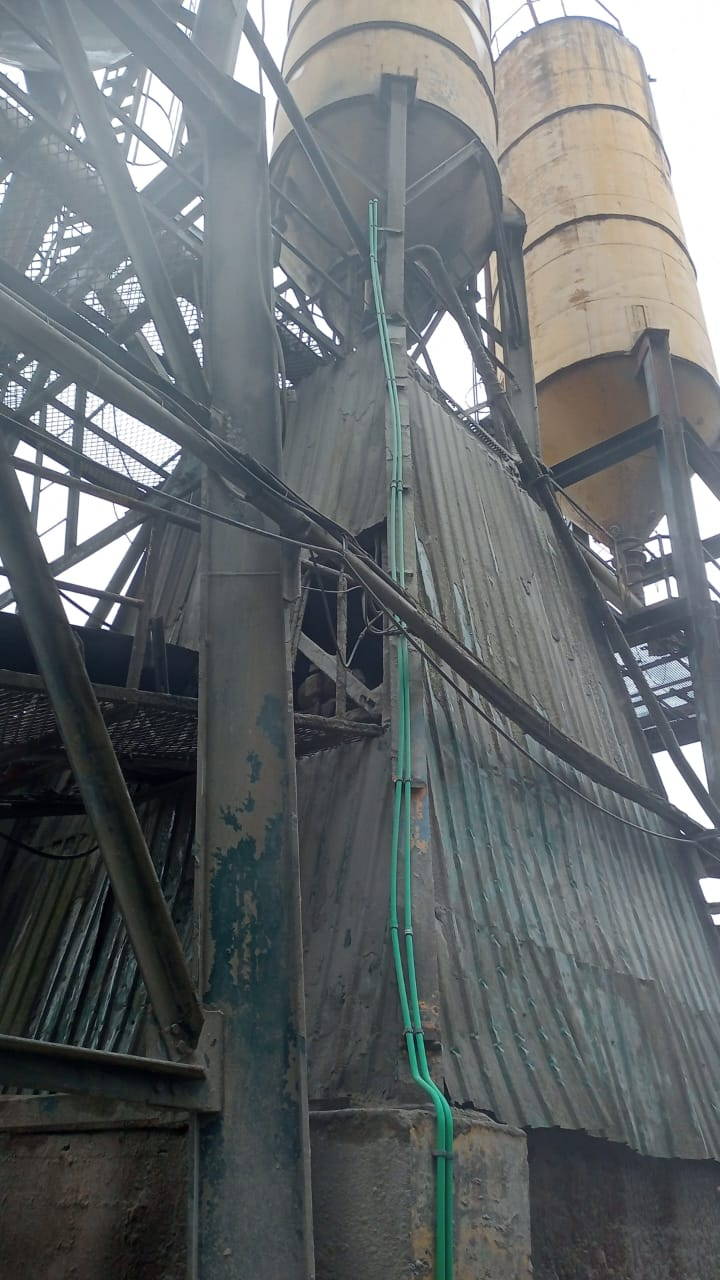 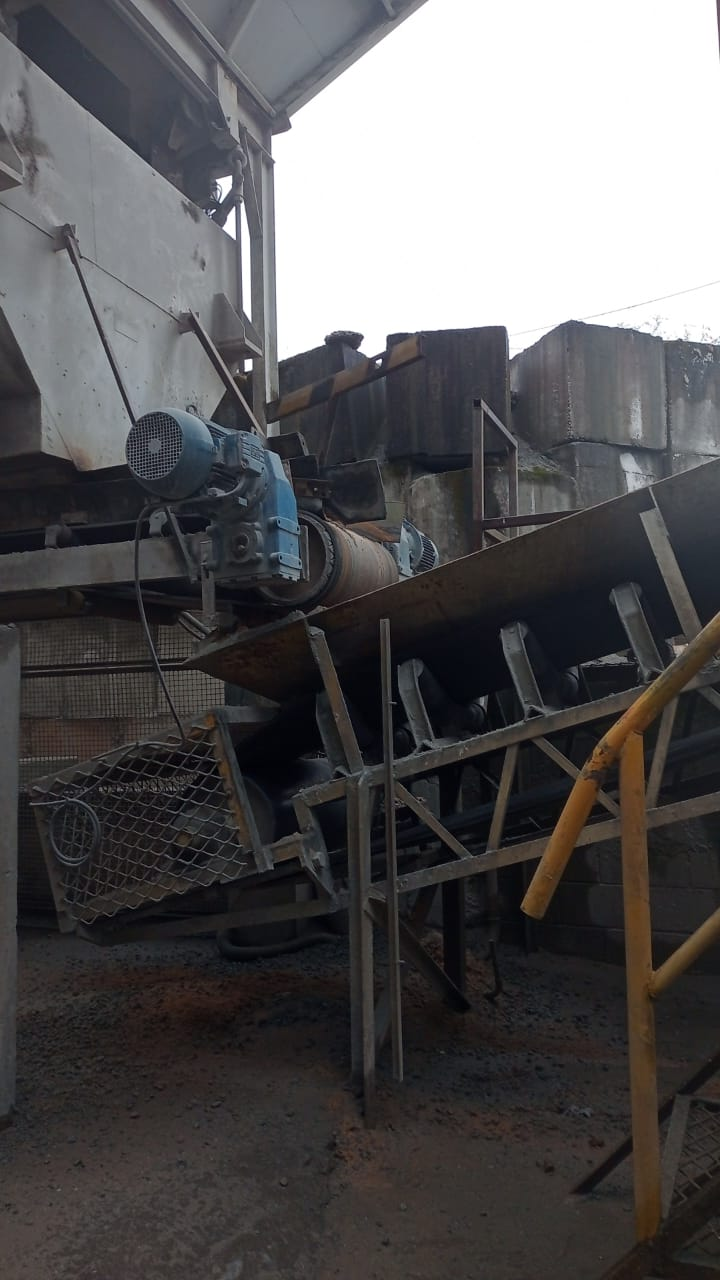 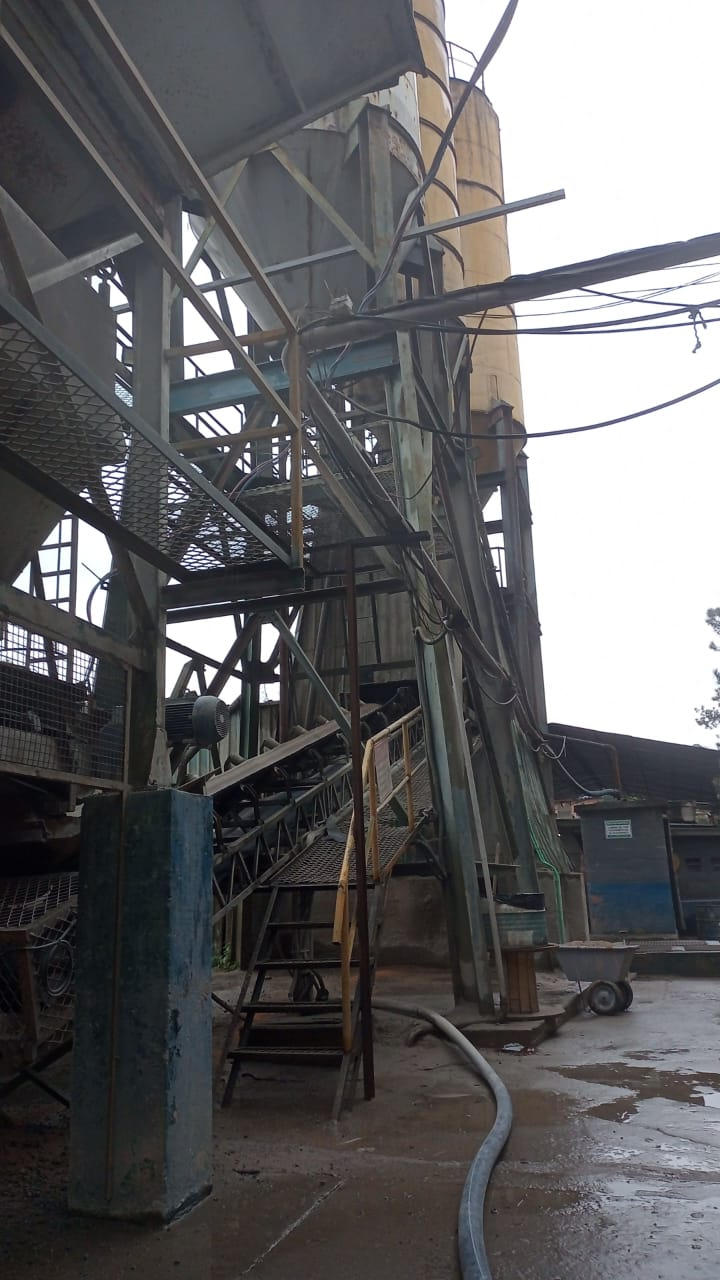 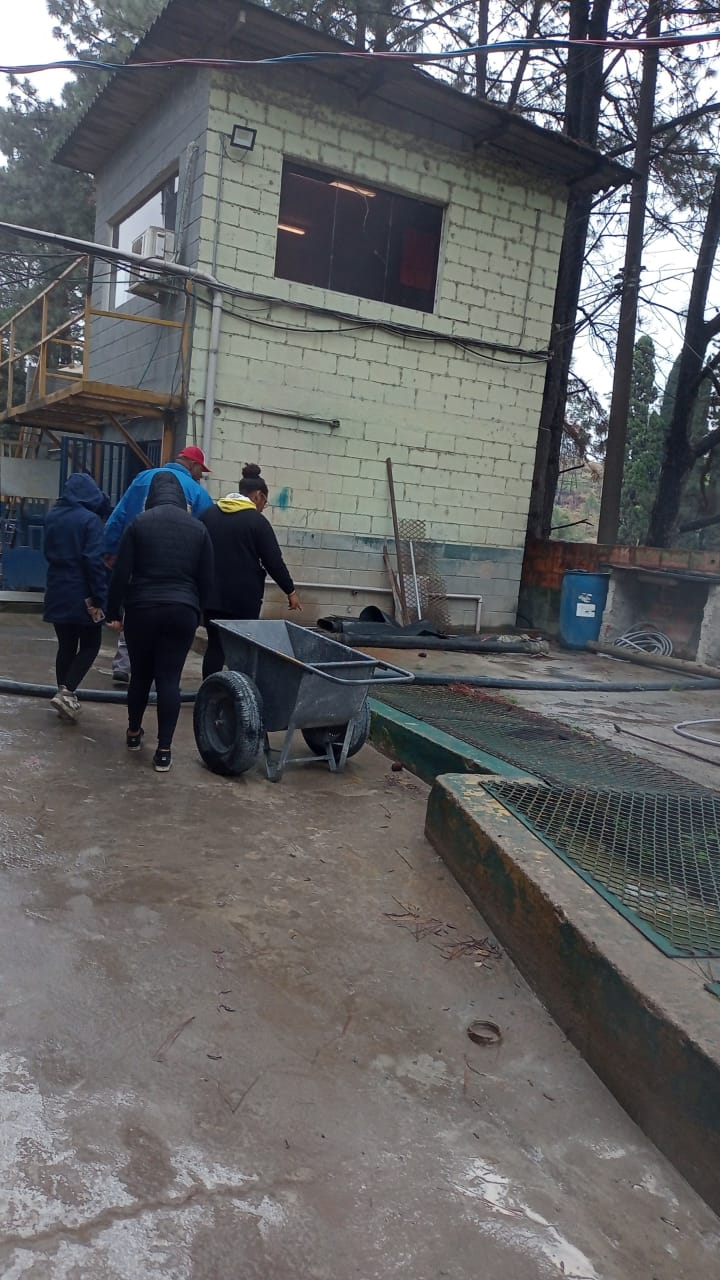 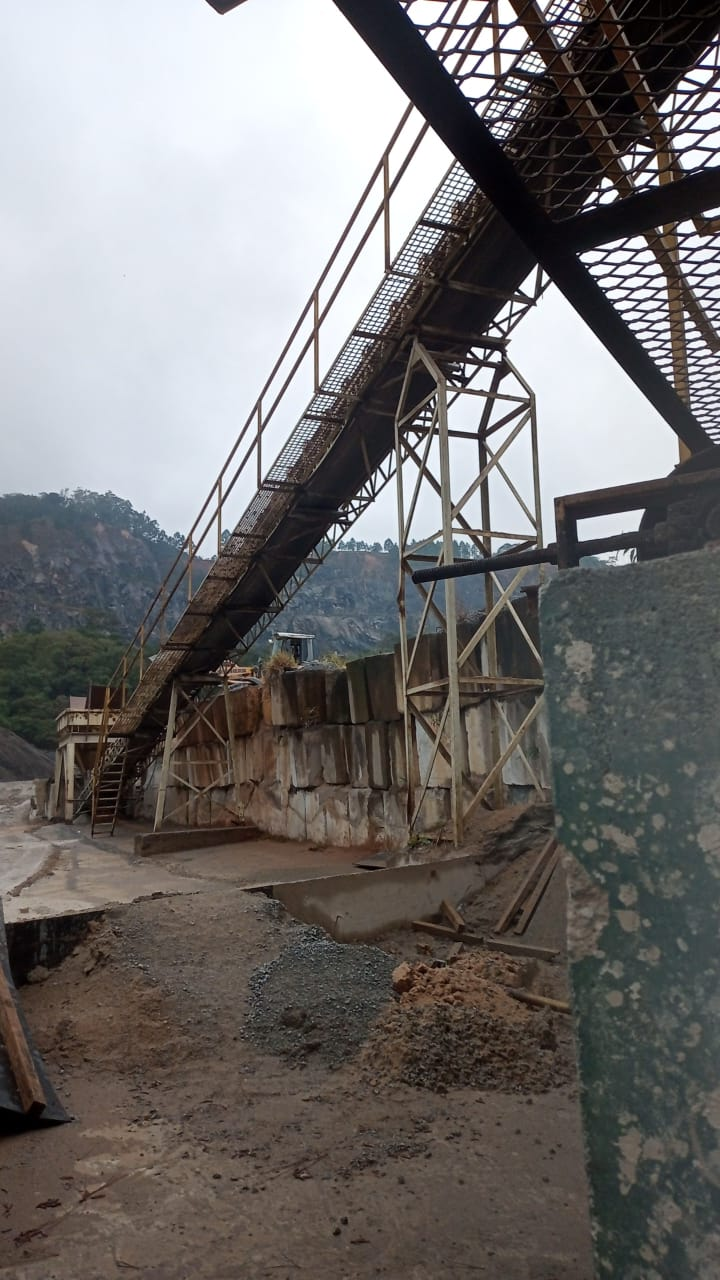 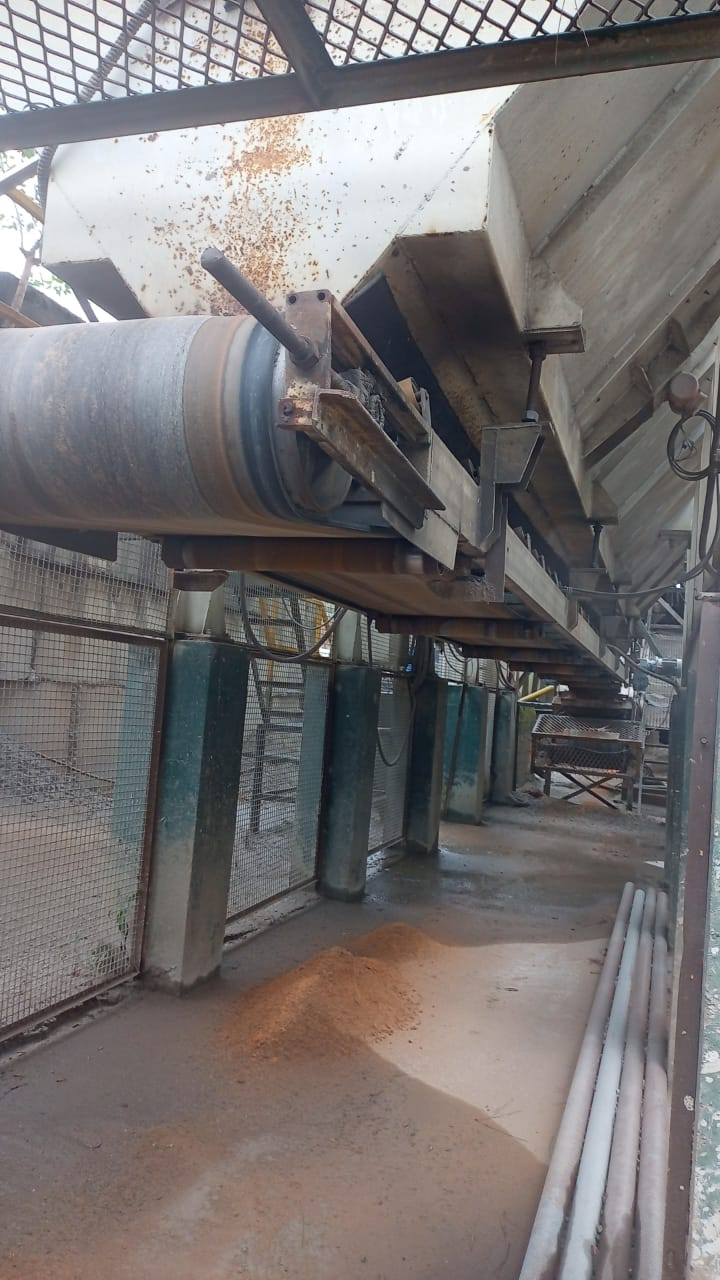 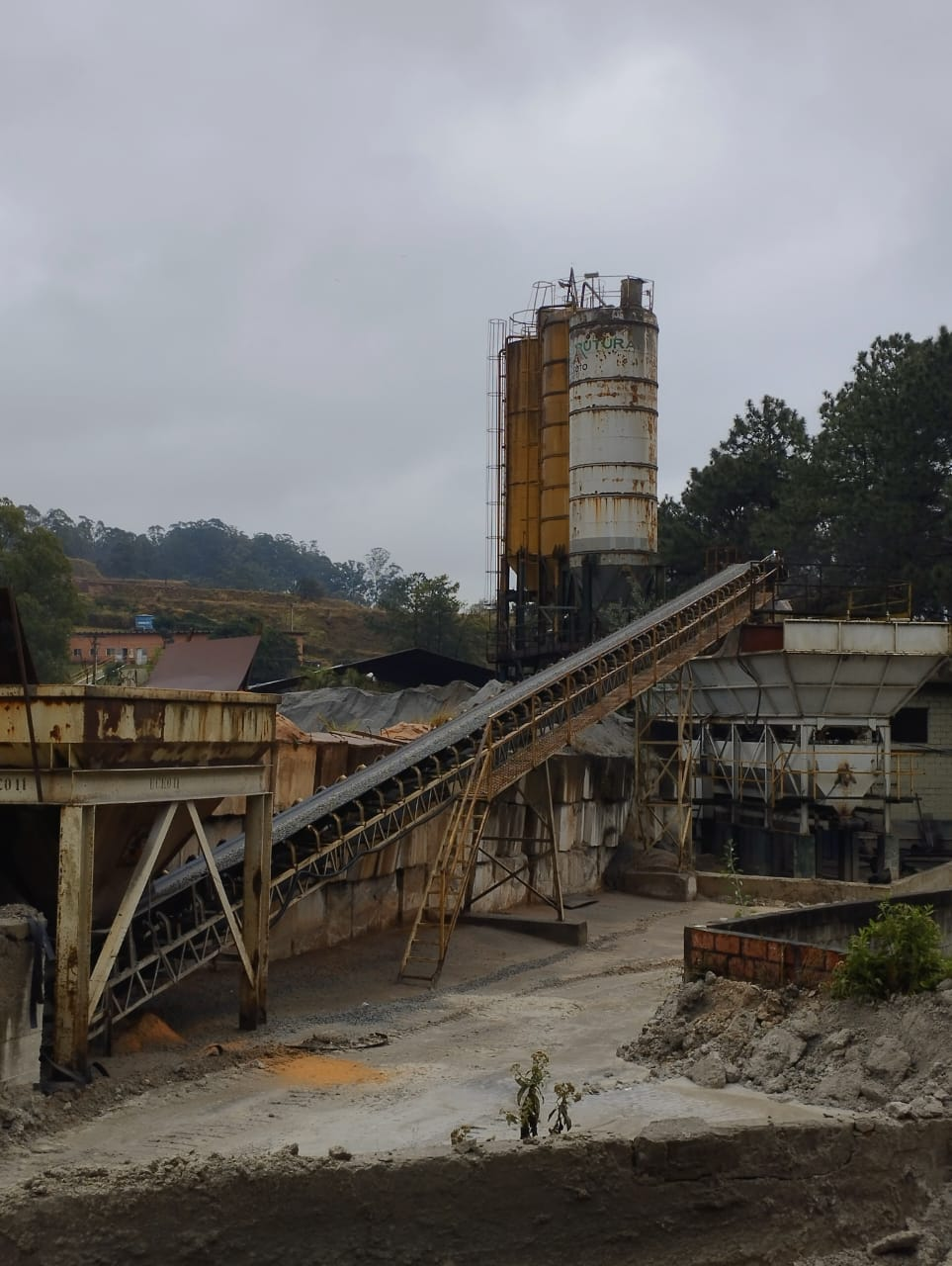 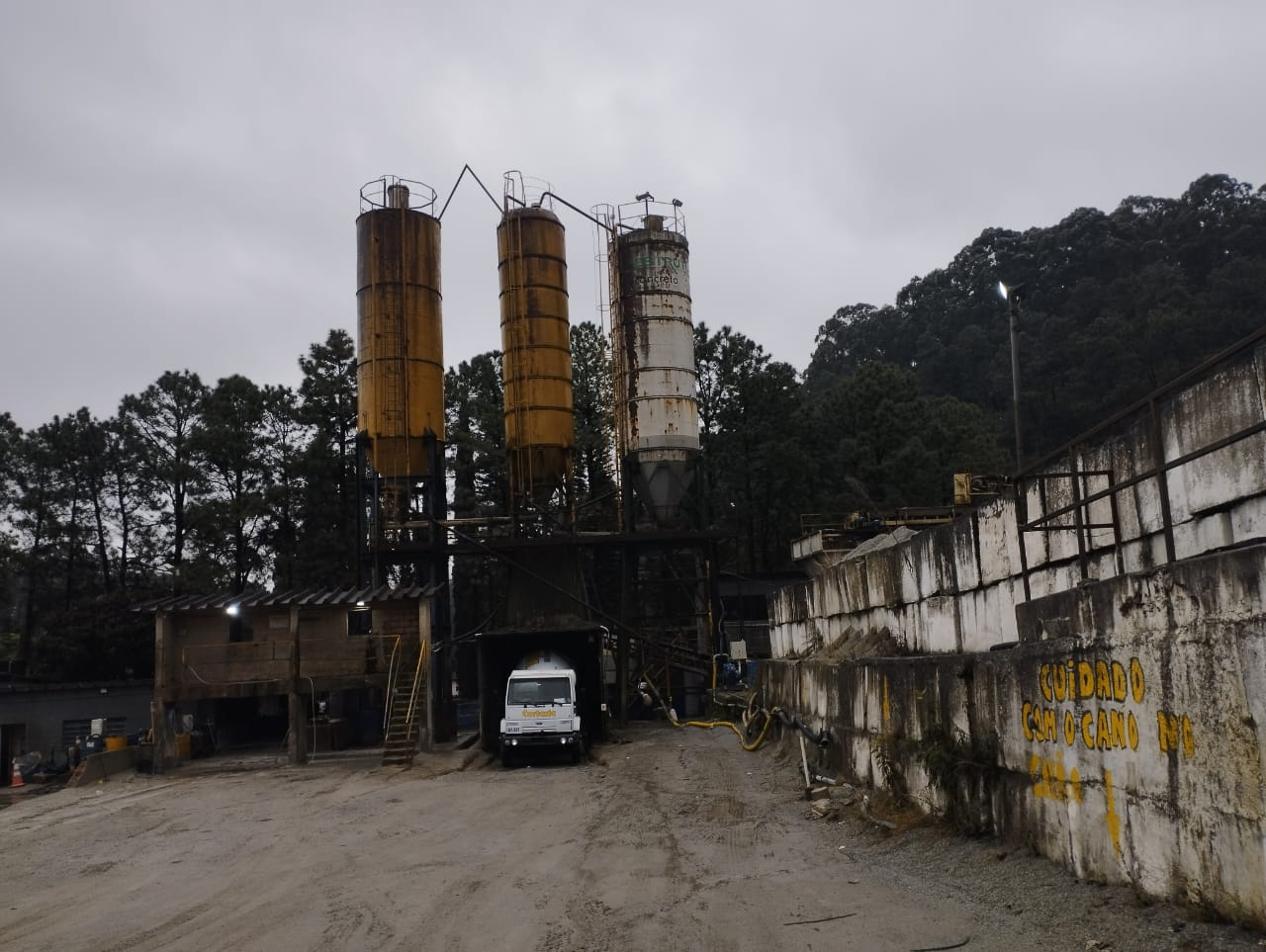 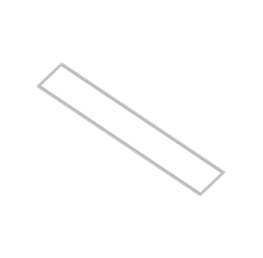 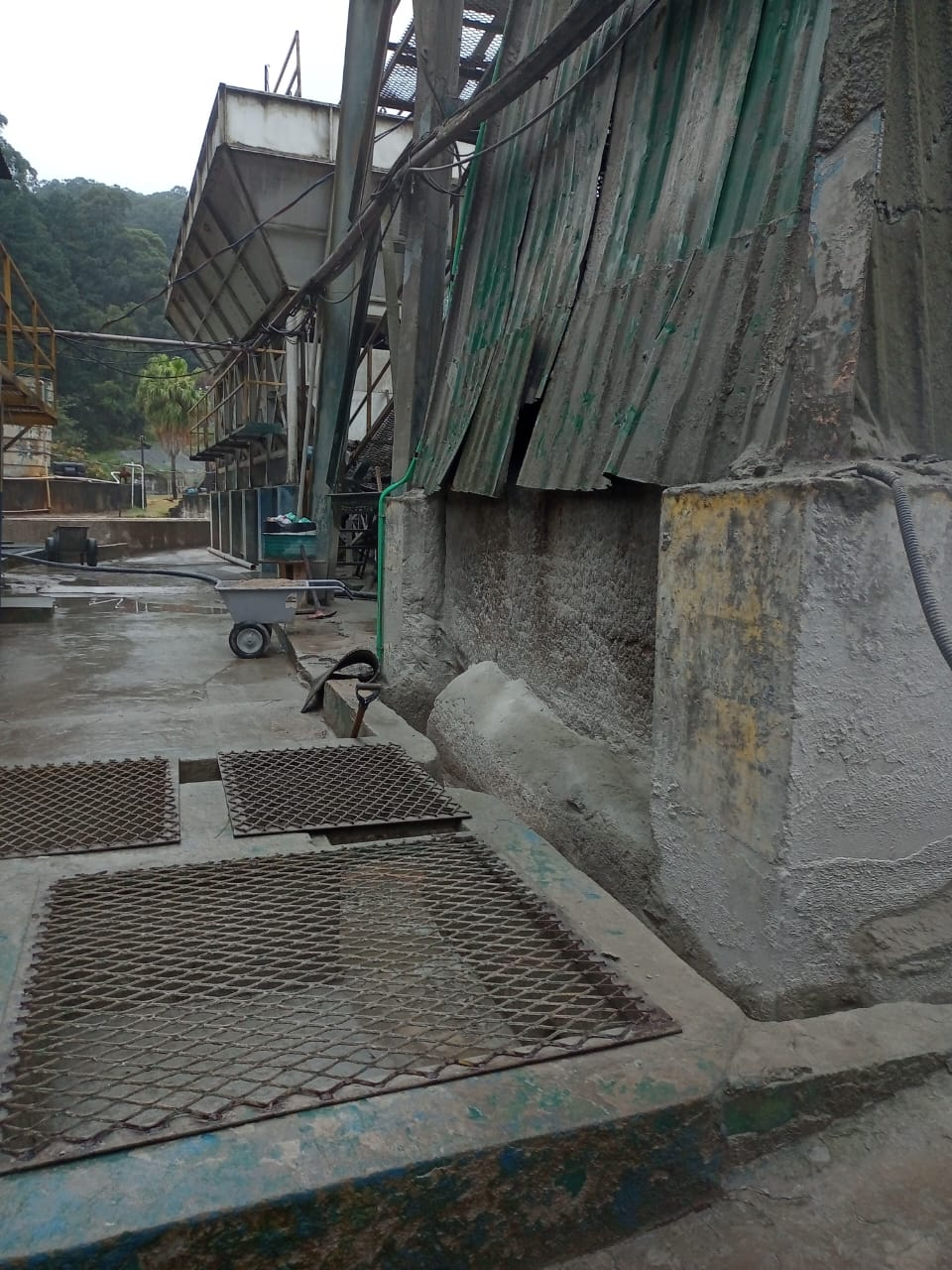 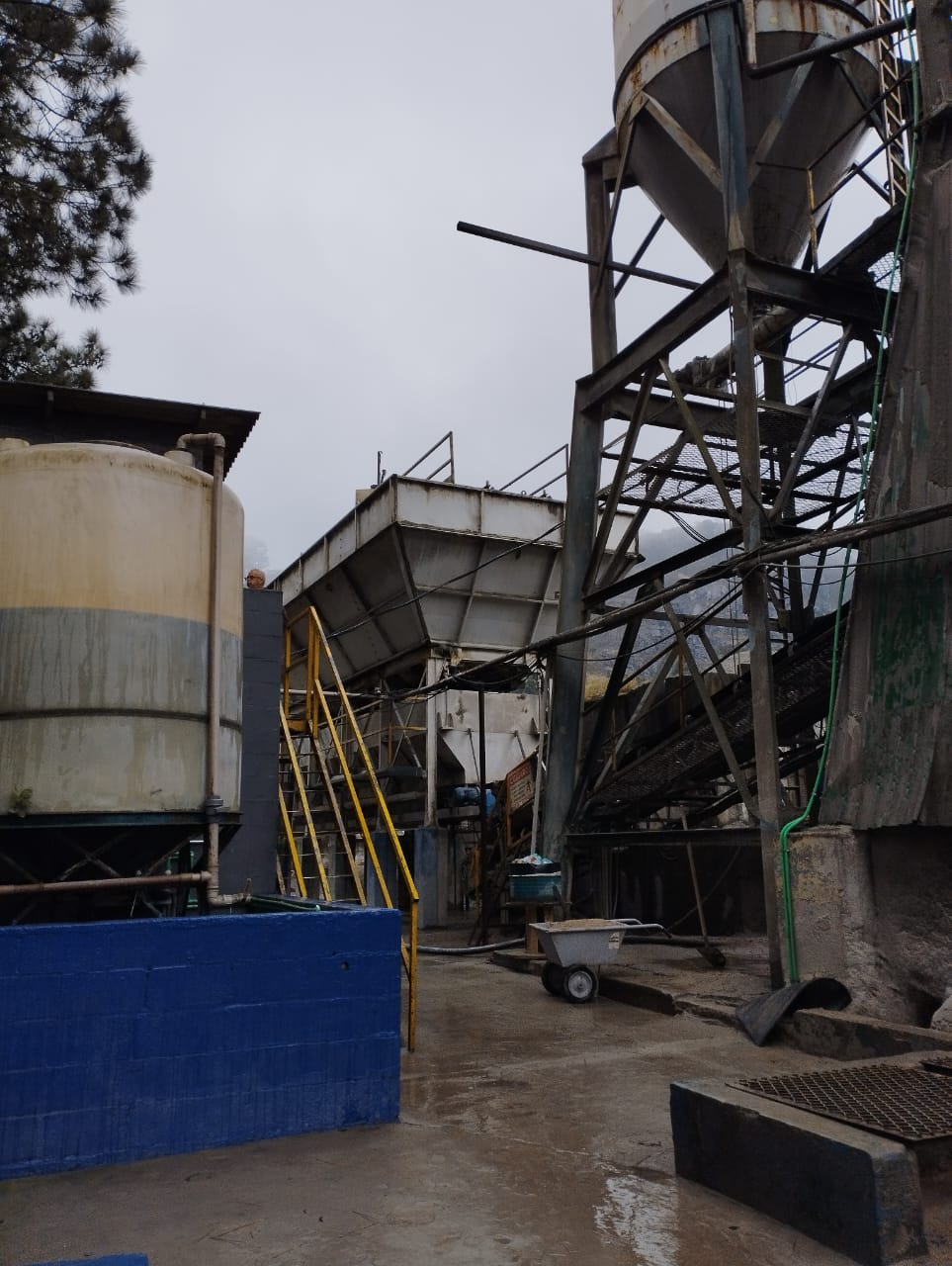 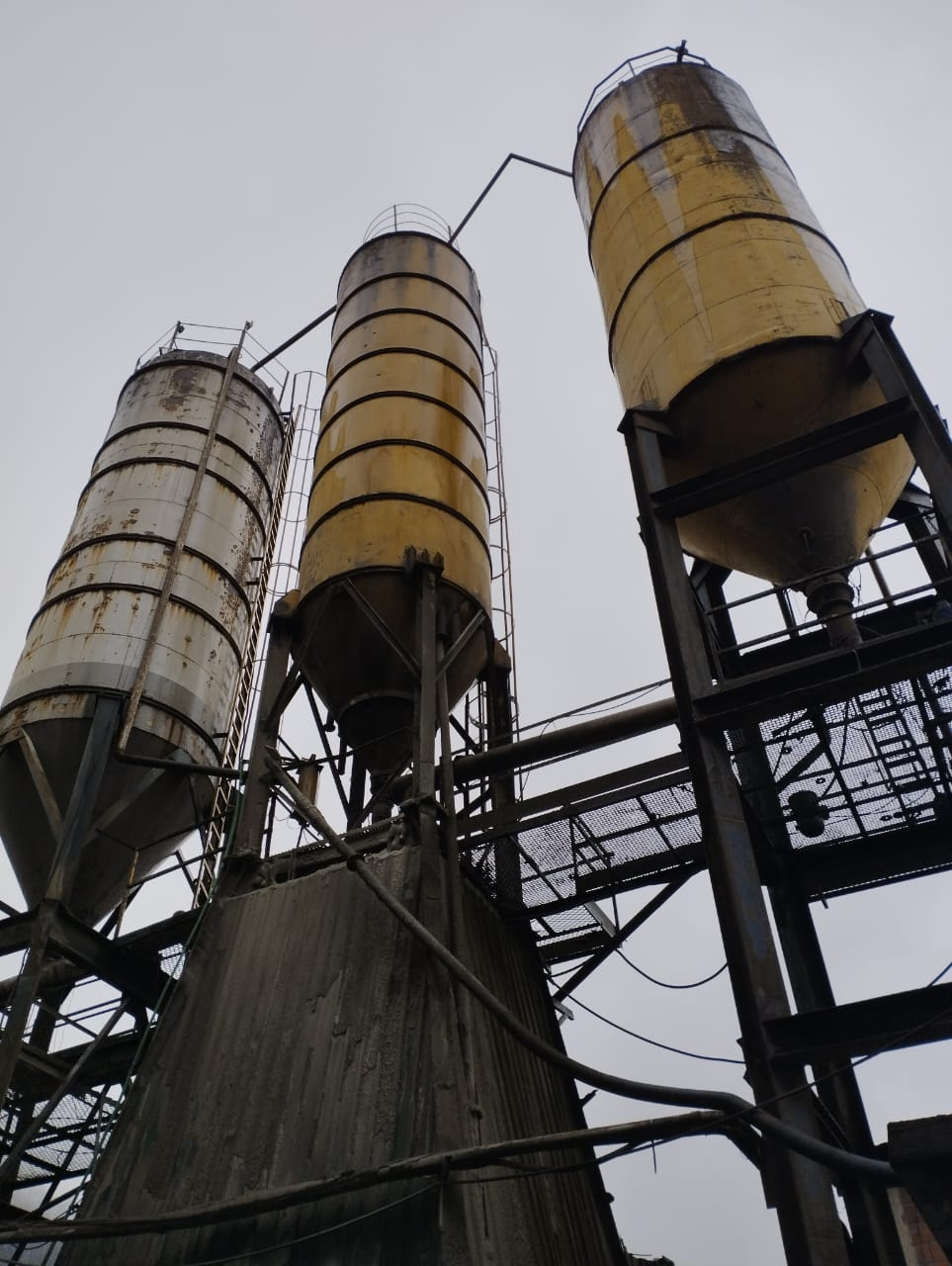 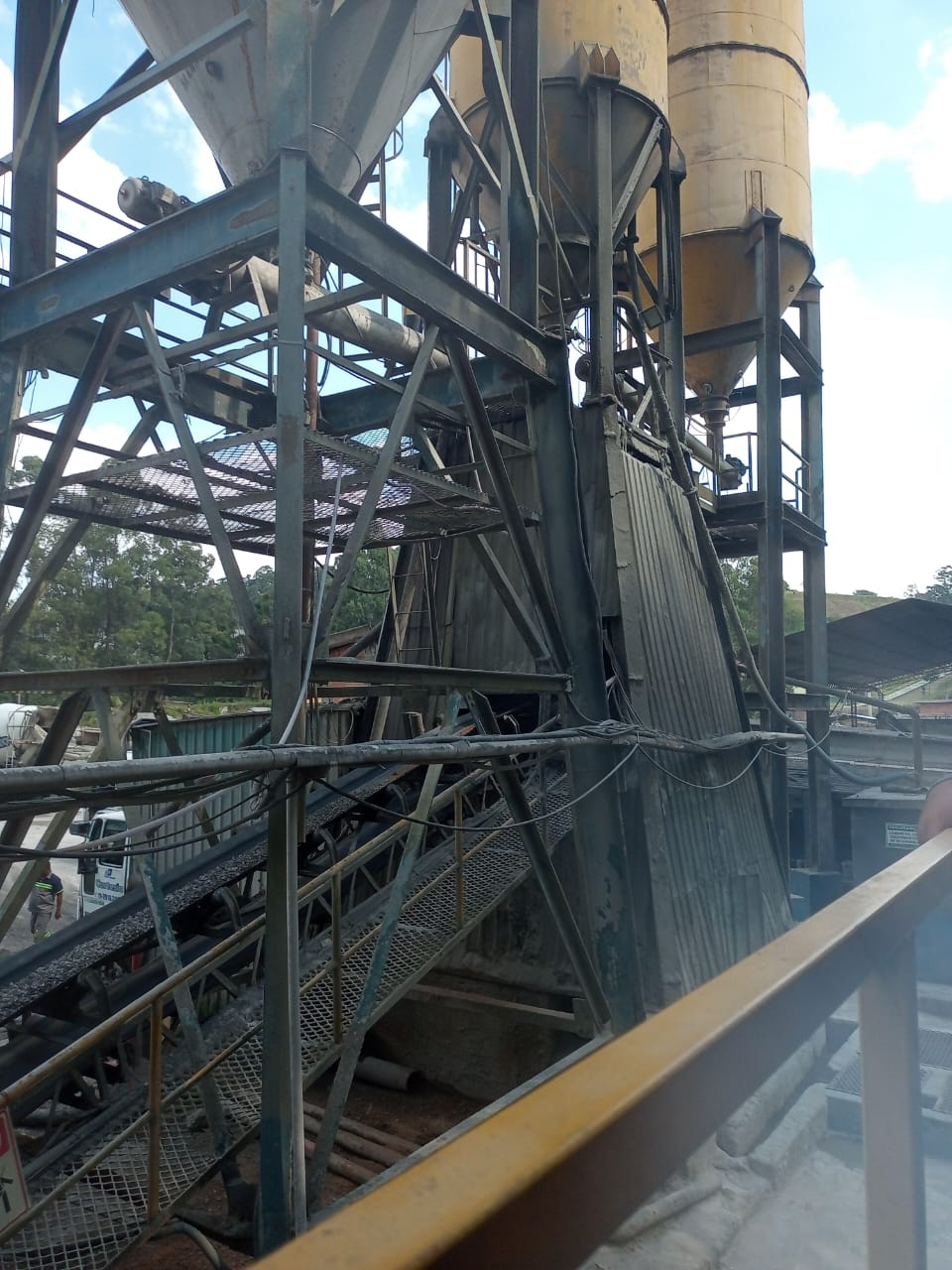 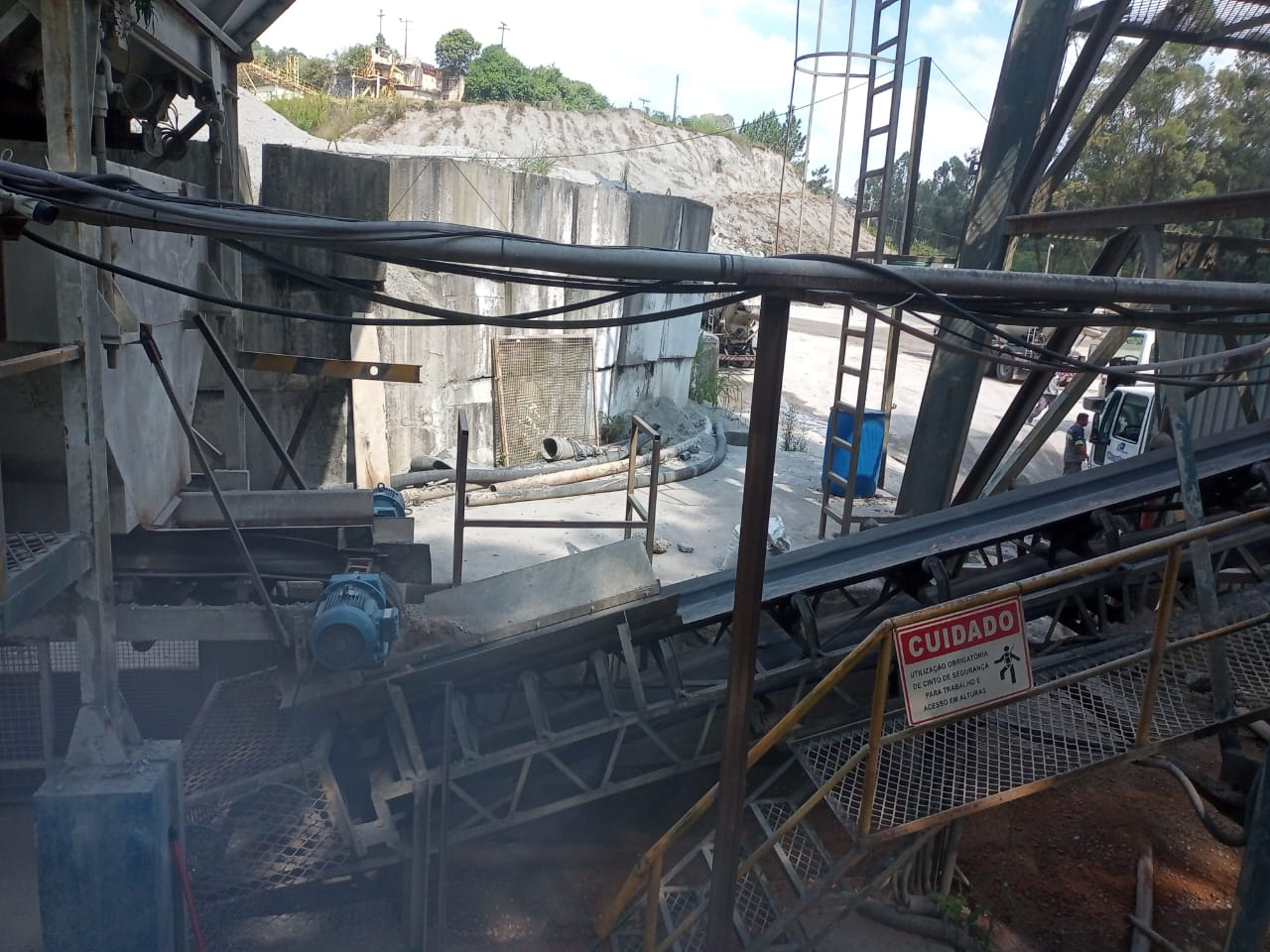